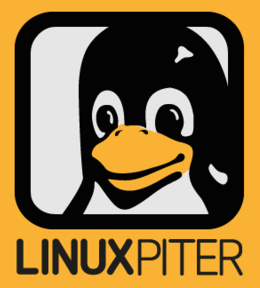 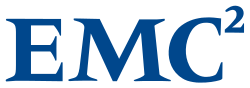 Application configures network: specifics, problems, solutions
Vasiliy Tolstoy
EMC RCOE
v 0.5
Application vs. System
Application: agnostic
System: takes everything under control
System
Linux
Network config
Application
Network config
Applications
Application
LinuxPiter'2015 "Application configures network..." Vasiliy Tolstoy, EMC
2
Why Should Application Bother?
Security
Access to net config == access to blow it all up
Inconsistency guaranteed
User eXperience
Nobody likes ip(8)
Term system does not match user’s one
Typical modern GUI
Red eyes/moose sweaters excluded
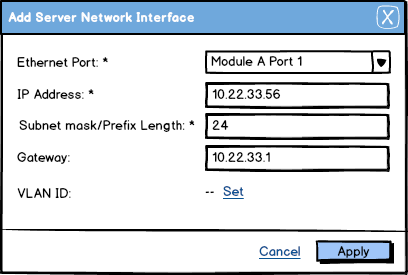 Wait for two slides!
LinuxPiter'2015 "Application configures network..." Vasiliy Tolstoy, EMC
3
Persistence
systemd-networkd ???
Kernel
netlink
/proc
IOCTL
System V startup config files
Firewall
batch config load / config dump
libc (resolving)
direct disk file config
/etc/sysconfig/network-scripts/ifcfg-ethN
Limited capabilities
(however know bonding and ethtool)
No persistence
Persistent
(as far root FS is)
LinuxPiter'2015 "Application configures network..." Vasiliy Tolstoy, EMC
4
Entity translation
User
System
IP
Arbitrary routes + metrics
Resolving config
Policy based routing rules/tables/priorities
Network namespaces/containers
DHCP, SLAAC/DHCPv6
VLAN, VxLAN, macvlan, ipvlan virtual devices
Bonding
Bridging
Port speed/negotiation/physical media
Firewall
Open vSwitch config 
Dynamic routing daemon config
IP
GW
DNS
Port speed/MTU
VLAN
Bonding
Dynamic routing on/off
Routes
auto/manual
switch
for sure
probably
LinuxPiter'2015 "Application configures network..." Vasiliy Tolstoy, EMC
5
Just Setting An IP…
NB: Real corner cases are not dealt with here
OK, if we keep track of the changes we can skip this one
Steps (abridged):

Read network stack state
Generate free routing table number, remember (e.g. 366)
Check that there is mod8021q (VLAN) virtual device on your NIC device (e.g. eth12.1077 on eth12)
If not found, create one
Add an IP address to the VLAN device (e.g. 10.22.33.56).
Create a rule for this IP PBR table, using the remembered number (ip rule add...)
Fill the table #366, adding two routes:
10.22.33.0/24 --> eth0.1077;
default via 10.22.33.1
Delete the subnet route to 10.22.33.0/24 from the main table 
Find the PBR table with the requested virtual server mark (e.g. mark 0x1a -> table #350)
If the table #350 misses the subnet route to 10.22.33.0/24, add one
Announce the created IP sending the forced ARP reply for 10.22.33.56 from the eth12.1077 device
One created by Linux
Powerful magic here is!
Different for IPv6
LinuxPiter'2015 "Application configures network..." Vasiliy Tolstoy, EMC
6
Superposition
Requested by server A
Requested byvirtual server B_12
Many (virtual) servers
Virtual device sharing
Transaction isolation
Rollback support
IP4
802.1q (VLAN)virtual device
IP3
. . .
vlan N
IP2
IP1
Acting MAC
. . .
User domain operationsare non-atomic!
ethX
Requested by server C
LinuxPiter'2015 "Application configures network..." Vasiliy Tolstoy, EMC
7
API Unification
iproute2 CLI
ethtool CLI
Bridges CLI
Bonds CLI
netlink
IOCTL (device tune-up)
/proc
Physical files (e.g. for resolving lib)
iptables certified CLI
nftables binary API
DHCP client CLI
...
CLI
Do the same
“Comrades application programmers, demand the single API!"
Binary API
Two different firewalls
LinuxPiter'2015 "Application configures network..." Vasiliy Tolstoy, EMC
8
Speed
Duh. Who cares.
1 IP: 0.5 seconds
2000 IPs: 20 minutes
Small programs may stuck at start on heavily loaded systems
Better stick to binary API and stay in RAM
Ridiculously long startup time!
I mean really, for minutes!
LinuxPiter'2015 "Application configures network..." Vasiliy Tolstoy, EMC
9
What Have We Got?
Persistence
Entity translation
Superposition
API unification
Speed
Looks like we have summoned a daemon!
LinuxPiter'2015 "Application configures network..." Vasiliy Tolstoy, EMC
10
Network Configuration Daemon
From HA subsystem
VS B_1
VS B_2
VS B_3
Virtual server application B
Application domaincommands
Kernel
Linux atomiccommands
netlinksocket
/proc FS
NC daemon
IOCTL
Firewall
Classic server A
Scenario
Scenario
CLI
Scenario
Classic server C
TCP/IPtransport
libc
Files
Other daemons
Persistent storage
CLI
Applications
NC daemon
LinuxPiter'2015 "Application configures network..." Vasiliy Tolstoy, EMC
11
Daemon Features
Typical speed

Atomic Lunix:
IP: < 50uS

Full-scale daemon:
1st IP: < 20 mS
1001st IP: < 200 mS
Starts before the applications
Domain-defined API
TCP/IP control transport
Internal library of scenarios
Transaction support
Persistent storage
Supports all system binary APIs
Configures libc and firewall
Talks to other daemons
Not necessarily so
Can be suppressed
We plan to make it better!
LinuxPiter'2015 "Application configures network..." Vasiliy Tolstoy, EMC
12
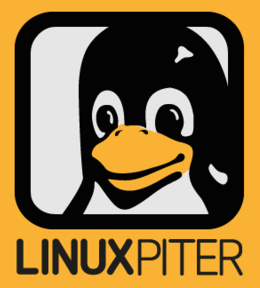 Thank you!
Vasiliy Tolstoy
EMC Russia Center of ExcellenceSaint Petersburg, Russia
tolstv@emc.com
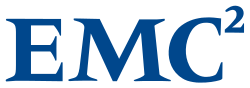